הערה חשובה בנוגע למתנות רוח הקודש:
מה היה עונשו של העבד הרע והעצל שקבל כיכר אחד ולא עשה אִתו דבר?
"את עבד הבליעל השליכו אל החושך החיצון שם תהיה היללה וחרוק השיניים".
משל הכיכרים של ישוע.
מתי כ"ה: 15-30
כמה חשוב שכל אחד ישתמש במתנה שהוא מקבל!
[Speaker Notes: ממלכת כוהנים וגוי קדוש.]
רומים י"ב: 9,10
האהבה תהיה בלי חנופה, שנאו את הרע ודבקו בטוב. באהבת אחים הראו חיבה יתרה ובכבוד הקדימו איש את רעהו.
מפסוק 9 עד סוף הפרק פולוס מסביר איך מאמינים בישוע צריכים להתנהג: מה לעשות וממה להימנע!
האהבה תהיה בלי חנופה, שנאו את הרע ודבקו בטוב. באהבת אחים הראו חיבה יתרה ובכבוד הקדימו איש את רעהו.שקדו ואל תעצלו, התלהבו ברוח, עִבדו את האדון.שמחו בתוחלת, סִבלו בצרה, שִקדו על התפילה.השתתפו בצרכי הקדושים, רִדפו הכנסת ארחים.
ברכו את רודפיכם, ברכו ואל תקללו.שמחו עם השמחים ובכו עם הבוכים.לב אחד יהי לכולכם, אל תהלכו בגדולות כי אם התנהגו עם השפלים, אל תהיו חכמים בעיניכם.
אל תשלמו לאיש רעה תחת רע, דִרשו הטוב בעיני כל אדם.אם תוכלו, ככל אשר תמצא ידכם, היו בשלום עם כל אדם.אל תנקמו נקם ידידי כי אם תנו מקום לרוגז,כי כתוב: לי נקם ושִלם אמר יהוה.
לכן אם רעב שונאך, האכילהו לחם, ואם צמא, השקהו מים, כי גחלים אתה חותה על ראשו.אל נא יכבשך הרע, כבוש אתה את הרע בטוב.
תחילת פסוק 9: האהבה תהיה בלי חנופה.
מהי חנופה?
צביעות, העמדת פנים.
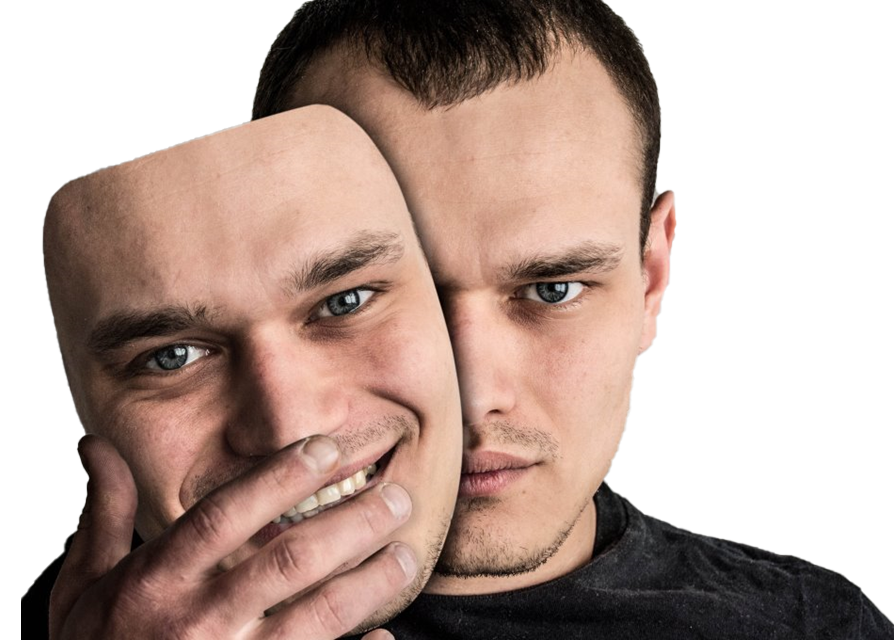 [Speaker Notes: אדם מציג עצמו כמשהו אחר. הצגה.]
דוגמה לאהבה עם חנופה בברית החדשה?
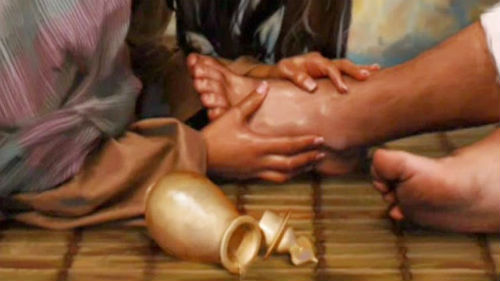 יהודה איש קריות
האם "אהבה עם חנופה" היא אהבה?
כמובן שלא!!!
"אהבה עם חנופה" היא שקר שמאפיין אנשים רבים:
אומרים דברי שבח לאדם בפניו כדי למצוא חן בעיניו ומאחורי גבו משמיצים אותו.
אחד בפה ואחד בלב!
בני, אל נא נאהב במילים ובלשון, כי אם בפועל ובאמת.
"אהבה" במילים ללא מעשים היא צביעות!
1 יוחנן ג: 18
עלינו לאהוב בלי חנופה – אהבת אמת!
[Speaker Notes: אסור להתחנף.מניעים טהורים שלא כדי להשיג משהו.]
סוף פסוק 9: שנאו את הרע ודבקו בטוב.
אמת שמופיעה פעמים רבות בכתובים!
אנו לא נקראים רק...
סור מרע ועשה טוב...
להימנע מרע.
מזמור ל"ד: 14
אלא לשנוא את הרע.
ולדבוק בטוב.
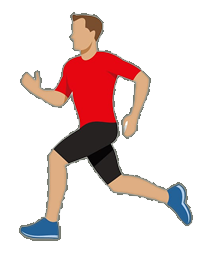 רע
טוב
שנאת הרע ואהבת הטוב דורשים מאמץ אקטיבי!
נוסו מן הזנות...
1 קור' ו: 18
[Speaker Notes: אחד העמודים באמונתנולהתרחק מהרע ולהתקרב לטוב]
עלינו לאהוב את כל מה שאלוהים אוהבולשנוא את כל מה שאלוהים שונא!
...נתעב הרשע ותאות העולם ונחיה בעולם הזה בצניעות ובצדק ובחסידות.
טיטוס ב: 11
עלינו לשנוא את תאוות הבשר, ולאהוב לעשות את רצון האלוהים הטוב הנחמד והשלם.
אל תאהבו את החלד ואת דברי החלד, אם יאהב איש את החלד אין בו אהבת האב.
1 יוחנן ב: 15
כל מאמין/מאמינה ששונא את הרע ודבק בטוב, לעולם לא יפול בחטא חמור!!!
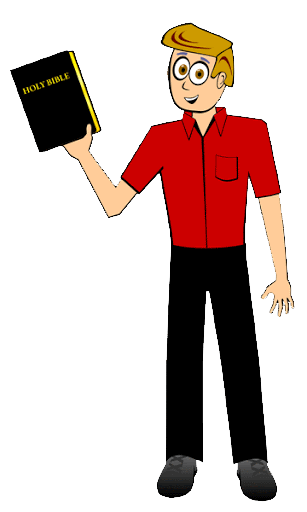 רע
טוב
[Speaker Notes: עלינו להתרחק מכל הדומה לרע (חטא)]
תחילת פסוק 10: באהבת אחים הראו חיבה יתרה .
מה ישוע אמר?
כל המאמינים והמאמינות האמיתיים הם אחים ואחיות במשיח.
מדוע עלינו להראות חיבה יתרה באהבת אחים?
אתם אל תקראו רבי כי אחד הוא רבכם המשיח ואתם אחים כולכם.
בזאת ידעו כולם כי תלמידי אתם בהיות אהבה ביניכם.
מתי כ"ג: 8
יוחנן י"ג: 35
אהבת אחים היא ההוכחה שאנו תלמידי ישוע!
[Speaker Notes: מה ישוע אמר? כל מי שעושה את רצון אבי שבשמיים הוא אחי אחותי ואמי.אין מה להשוות את הקשר שלנו  עם בני משפחה לעומת אנשים אחרים: שכנים, חברים לעבודה ללימודים...ההוכחה שאנו תלמידי ישוע: יש בינינו אהבת אחים.זהו המבחן הנעלה של כל קהילה.]
עלינו לשים את אהבת אחינו ואחיותינו בראש סולם העדיפויות שלנו.
כמה חשוב שאהבת אחים תהיה מעשית: עזרה נכונות לעזור בכל צורך מכל סוג שהוא !
כל דבריכם יעשו באהבה.
1 קור' ט"ז: 14
כמה טוב להתרגל לעשות כל דבר באהבה!
עדות נפלאה שלנו כמאמינים: אנו בקשרים קרובים, לפעמים עשרות שנים, ואף פעם לא היה ריב בינינו!
מי שאוהב אחים ואחיות, מוכיח שהוא נולד מאלוהים.
אהובי, נאהב נא איש את רעהו, כי האהבה מאלוהים היא, וכל אשר יאהב נולד מאלוהים...
1 יוחנן ד: 7
אהבת אחים מוכיחה שאנו בני אלוהים, היא מאחדת אותנו לגוף אחד ומביאה כבוד אמיתי לאבינו ולאדונינו ישוע.